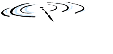 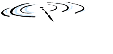 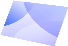 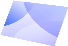 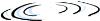 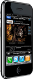 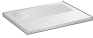 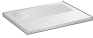 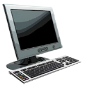 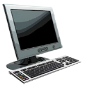 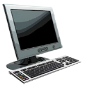 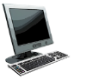 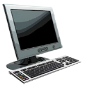 Peer-to-peer (P2P) architecture
no always-on server
arbitrary end systems directly communicate
peers request service from other peers, provide service in return to other peers
self scalability – new peers bring new service capacity, and new service demands
peers are intermittently connected and change IP addresses
complex management
examples: P2P file sharing (BitTorrent), streaming (KanKan), VoIP (Skype)
mobile network
national or global ISP
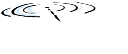 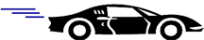 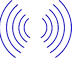 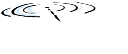 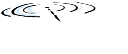 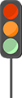 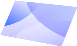 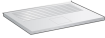 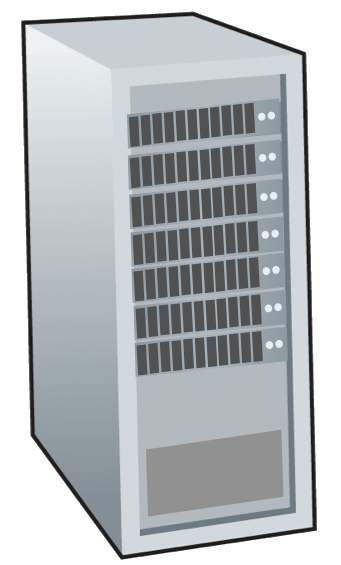 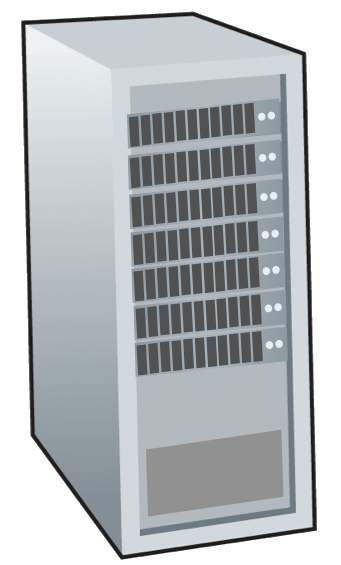 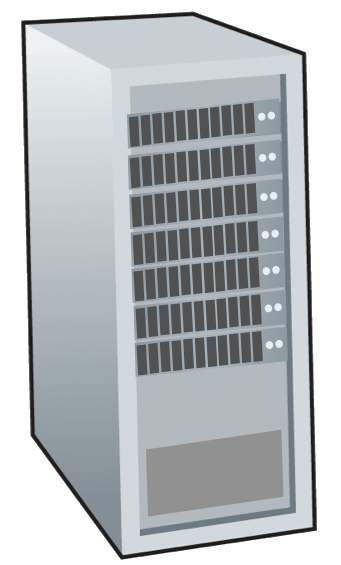 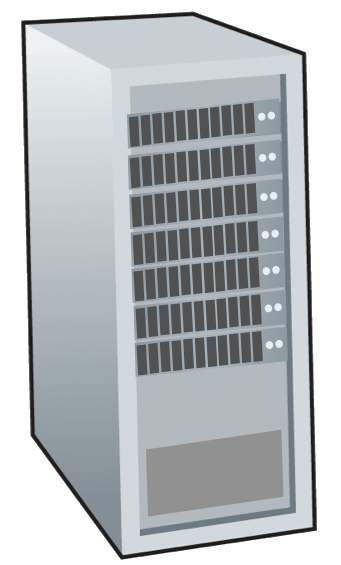 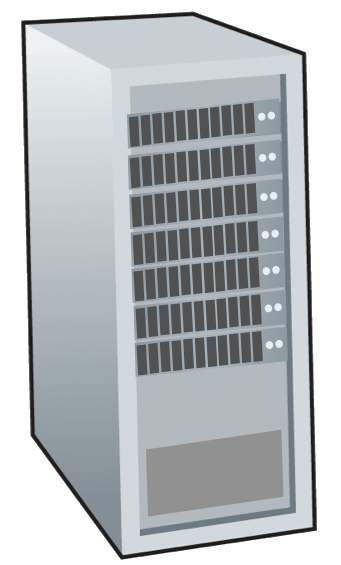 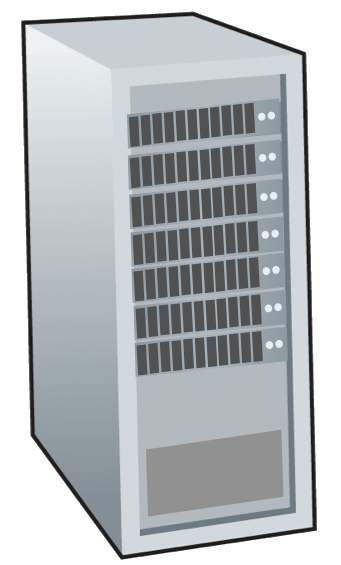 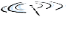 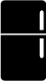 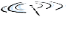 local or regional ISP
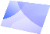 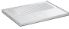 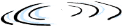 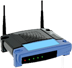 home network
content 
provider 
network
datacenter 
network
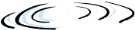 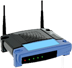 enterprise
          network
Application Layer: 2-1
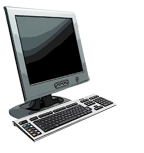 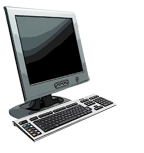 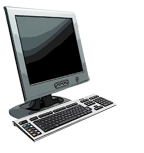 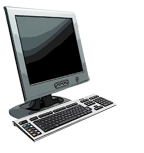 u1
d1
u2
d2
File distribution: client-server vs P2P
Q: how much time to distribute file (size F) from one server to  N  peers?
peer upload/download capacity is limited resource
us: server upload capacity
di: peer i download capacity
file, size F
us
server
di
uN
network (with abundant
 bandwidth)
ui
dN
ui: peer i upload capacity
Introduction: 1-2
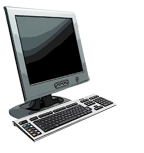 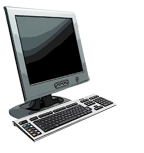 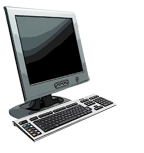 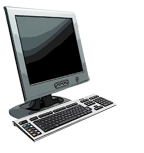 File distribution time: client-server
server transmission: must sequentially send (upload) N file copies:
time to send one copy: F/us 
time to send N copies: NF/us
F
us
di
network
ui
client: each client must download file copy
dmin = min client download rate
min client download time: F/dmin
time to  distribute F 
to N clients using 
client-server approach
Dc-s > max{NF/us,,F/dmin}
increases linearly in N
Introduction: 1-3
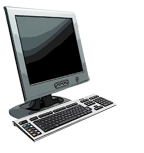 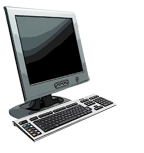 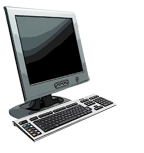 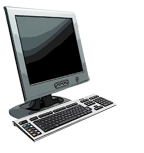 File distribution time: P2P
server transmission: must upload at least one copy:
time to send one copy: F/us
F
us
di
network
ui
client: each client must download file copy
min client download time: F/dmin
clients: as aggregate must download NF bits
max upload rate (limiting max download rate) is us + Sui
time to  distribute F 
to N clients using 
P2P approach
DP2P > max{F/us,,F/dmin,,NF/(us + Sui)}
increases linearly in N …
… but so does this, as each peer brings service capacity
Application Layer: 2-4
Client-server vs. P2P: example
client upload rate = u,  F/u = 1 hour,  us = 10u,  dmin ≥ us
Application Layer: 2-5
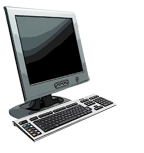 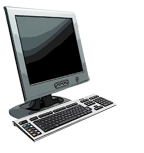 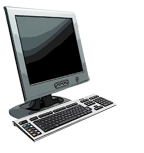 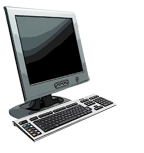 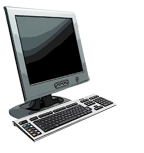 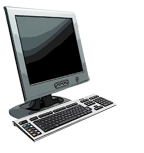 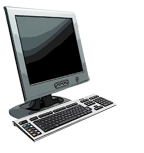 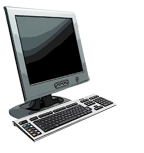 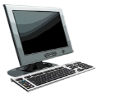 P2P file distribution: BitTorrent
file divided into 256Kb chunks
peers in torrent send/receive file chunks
tracker: tracks peers 
participating in torrent
torrent: group of peers exchanging  chunks of a file
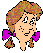 Alice arrives  …
… obtains list
of peers from tracker
… and begins exchanging 
file chunks with peers in torrent
Application Layer: 2-6
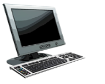 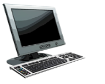 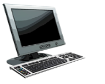 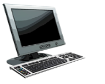 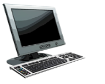 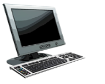 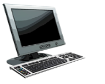 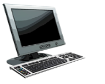 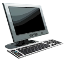 P2P file distribution: BitTorrent
peer joining torrent: 
has no chunks, but will accumulate them over time from other peers
registers with tracker to get list of peers, connects to subset of peers (“neighbors”)
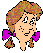 while downloading, peer uploads chunks to other peers
peer may change peers with whom it exchanges chunks
churn: peers may come and go
once peer has entire file, it may (selfishly) leave or (altruistically) remain in torrent
Application Layer: 2-7
BitTorrent: requesting, sending file chunks
Sending chunks: tit-for-tat
Alice sends chunks to those four peers currently sending her chunks at highest rate 
other peers are choked by Alice (do not receive chunks from her)
re-evaluate top 4 every10 secs
every 30 secs: randomly select another peer, starts sending chunks
“optimistically unchoke” this peer
newly chosen peer may join top 4
Requesting chunks:
at any given time, different peers have different subsets of file chunks
periodically, Alice asks each peer for list of chunks that they have
Alice requests missing chunks from peers, rarest first
Application Layer: 2-8
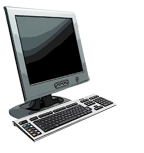 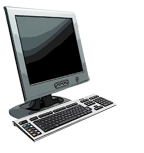 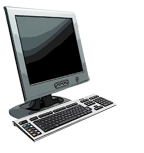 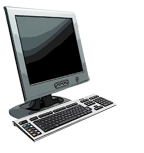 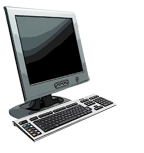 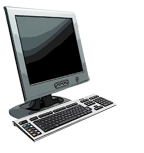 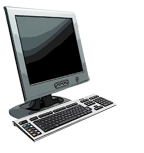 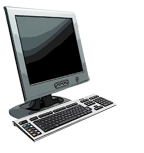 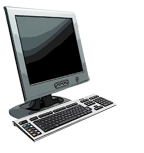 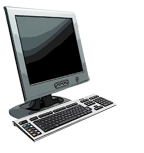 BitTorrent: tit-for-tat
(1) Alice “optimistically unchokes” Bob
(2) Alice becomes one of Bob’s top-four providers; Bob reciprocates
(3) Bob becomes one of Alice’s top-four providers
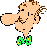 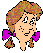 higher upload rate: find better trading partners, get file faster !
Application Layer: 2-9
Application layer: overview
P2P applications
video streaming and content distribution networks
socket programming with UDP and TCP
Principles of network applications
Web and HTTP
E-mail, SMTP, IMAP
The Domain Name System DNS
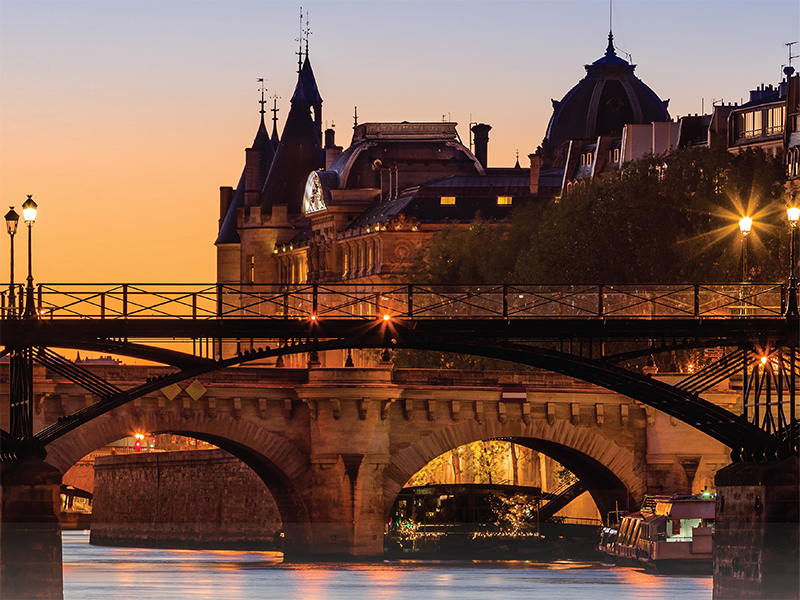 Application Layer: 2-10